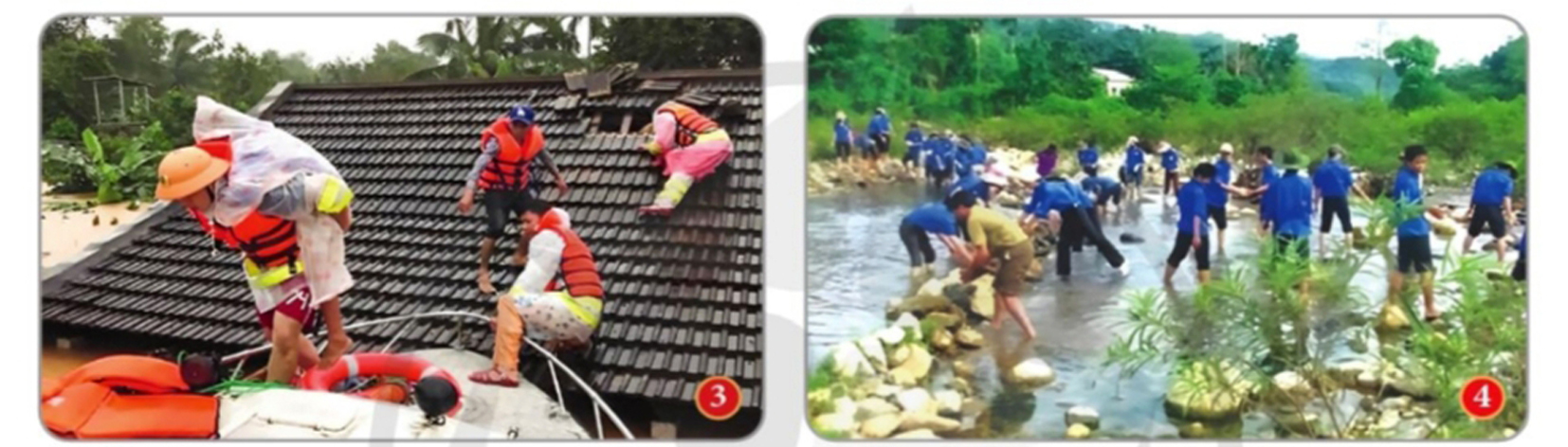 TIẾT 1, 2, 3. BÀI 1: TỰ HÀO VỀ TRUYỀN THỐNG DÂN TỘC VIỆT NAM
MỞ ĐẦU
MỞ ĐẦU
Các em hãy lắng nghe bài hát sau
(Thày cô vào Yotobe tải bài đất nước trọn niềm vui)
Em hãy cho biết lời bài hát thể hiện truyền thống nào của dân tộc Việt Nam.
Lời bài hát Đất nước trọn niềm vui thể hiện truyền thống: yêu nước, đoàn kết đấu tranh chống giặc ngoại xâm của dân tộc Việt Nam
KHÁM PHÁ
1. Một số truyền thống dân tộc và giá trị của truyền thống dân tộc Việt Nam
Dân ta có một lòng nồng nàn yêu nước. Đó là một truyền thống quý báu của ta. Từ xưa đến nay, mỗi khi Tổ quốc bị xâm lăng, thì tinh thần ấy lại sôi nổi, nó kết thành một làn sóng vô cùng mạnh mẽ, to lớn, nó lượt qua mọi sự nguy hiểm, khó khăn, nó nhẫn chim tất cả lũ bán nước và lũ cướp nước
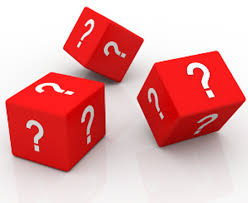 Thông tin trên nói về những truyền thống nào của dân tộc Việt Nam?
Truyền thống yêu nước
Bùi Xương Trạch sinh năm 1451, người làng Thịnh Liệt, huyện Thanh Trì, Hà Nội. Là con một gia đình nông dân nghèo, từ nhỏ ông đã quen việc đồng áng. Bố mẹ cho đi học nhưng ông vẫn rất chăm làm. Khi đi bừa, ông đều mang sách buộc vào tay bừa để vừa bừa, vừa ôn bài. Nhà nghèo, không có tiền mua đèn thắp, đến mùa có đom đóm, ông bắt đom đóm bỏ vào vỏ trứng để lấy ánh sáng đọc sách. Trong kì thi Hội, mỗi bài thi cách nhau mươi hôm, ông đều tranh thủ về nhà ôn thi và ra đồng cấy, không bỏ phí một ngày. Sau kì thi cuối, các thí sinh đều náo nức chờ đợi ngày yết bảng, riêng ông vẫn về đi cày. Khi xướng danh, bạn bè thấy tên ông, đã cử người về tận làng báo cho ông biết thi thấy ông vẫn quần xắn trên đầu gối đang hì hụi cuốc đất. Lúc đó, ông mới vội thay quần áo chỉnh tề để lên kinh đô. Năm 1478, hai mươi bảy tuổi, ông đỗ tiến sĩ. Tuy làm đến chức Thượng thư nhưng ông vẫn nổi tiếng là người tiết kiệm và liêm khiết.
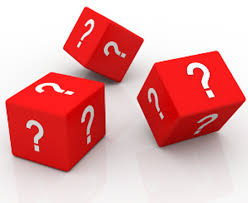 Thông tin trên nói về những truyền thống nào của dân tộc Việt Nam?
Truyền thống cần cù
Truyền thống hiếu học
Tết Nguyên Đán năm 2022, ảnh hưởng của dịch COVID-19 khiến việc tổ chức họp mặt, trao quà trực tiếp không diễn ra được nhưng hầu hết các tỉnh, thành phố ở miền Tây Nam Bộ đều linh hoạt bằng nhiều cách thức khác nhau để chuyển qua đến tận tay những người có hoàn cảnh khó khăn, đảm bảo mọi người, mọi nhà đều có Tết. Nhiều người ở những xã đảo xa xôi, biên giới bất ngờ nhận được những phần qua Tết nghĩa tình đã không khỏi rừng rung xúc động. Đoàn thanh niên Công an tỉnh Kiên Giang không quản ngại khó khăn, vượt 100 km đường biển đến trao trực tiếp các túi an sinh (gồm gạo, mì, nước mắm, dầu ăn, trứng,...) hỗ trợ bà con ở huyện đảo Kiên Hải. Hội Liên hiệp Phụ nữ tỉnh An Giang phối hợp tổ chức hoạt động “đồng hành cùng phụ nữ biên cương" trao tặng một ngôi nhà "Mái ấm biên cương" cùng 30 suất quả cho phụ nữ vùng biên giới có hoàn cảnh khó khăn. Thành uỷ Cần Thơ phát huy tinh thần tương thân, tương ái của dân tộc, thăm và chúc Tết các đồng chi thương binh, bệnh binh, gia đình liệt sĩ, Bà mẹ Việt Nam Anh hùng và đặc biệt là chăm lo cho các gia đình có trẻ mồ côi do dịch COVID-19. Tỉnh Cà Mau cũng dành ngân sách 40 tỉ đồng cho hoạt động thăm, tặng quà người có công với cách mạng, hỗ trợ thêm khẩu phần ăn cho bệnh nhân nhiễm COVID đangNam.điều trị, hộ nghèo, cận nghèo và đối tượng bảo trợ xã hội.
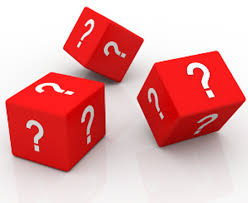 Thông tin trên nói về những truyền thống nào của dân tộc Việt Nam?
Truyền thống đoàn kết, yêu thương đùm bọc.
Hãy chia sẻ hiểu biết của em về các truyền thống đó. Giá trị của những truyền thống ấy được thể hiện như thế nào?
Truyền thống yêu nước
1
Truyền thống cần cù, hiếu học
Những truyền thống đó được thể hiện qua những thói quen được hình thành từ lâu đời. Nó bất biến trong suy nghĩ, nếp sống của nhiều đối tượng khác nhau như gia đình, tập thể, xã hội, tập đoàn lịch sử. Truyền thống còn được coi là những tư tưởng, tình cảm trong một cộng đồng nhất định, được hình thành trong quá khứ và mang lại những giá trị tốt đẹp. Truyền thống thường được lưu truyền từ đời này qua đời khác.
2
Truyền thống đoàn kết, yêu thương đùm bọc.
3
Truyền thống tốt đẹp của dân tộc là tổng hợp những giá trị tinh thần (hệ tư tưởng, tính cách, lối sống, cách ứng xử tốt đẹp ...) được hình thành trong quá trình lịch sử dựng nước và giữ nước và được truyền từ thế hệ này qua thế hệ khác.
Giá trị của những truyền thống ấy được thể hiện như thế nào?
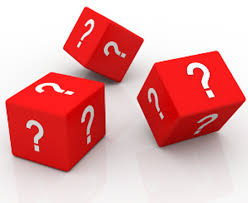 Em hãy kể tên những truyền thống khác của dân tộc Việt Nam và nêu giá trị của những truyền thống đó.
Truyền thông nhân nghĩa
Truyền thống tôn sư trọng đạo
Một số truyền thống
Truyền thống hiếu thảo
TRUYỀN THỐNG CỦA DÂN TỘC VIỆT NAM VÀ GIÁ TRỊ CỦA NHỮNG TRUYỀN THỐNG ĐÓ.
Yêu nước, đoàn kết
Truyền thống dân tộc góp phần tích cực vào quá trình phát triển của mỗi cá nhân, là nền tảng cho lòng tự hào, tự tôn, cho sự phát triển lành mạnh và hạnh phúc của mỗi người. Giá trị các truyền thống là nền tảng để xây dựng đất nước phát triển vững mạnh, là sức mạnh và bản sắc riêng của Việt Nam trong quả trình hội nhập quốc tế
Nhân nghĩa
Cần cù lao động
Tôn sư trọng đạo, hiếu thảo
Uống nước nhớ nguồn
2. Biểu hiện của lòng tự hào về truyền thống dân tộc Việt Nam
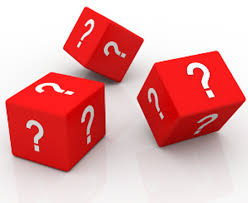 Em hãy nêu biểu hiện của lòng tự hào về những truyền thống dân tộc Việt Nam qua những thông tin trên
Kỉ niệm 73 năm Thương binh liệt sĩ (27/7/1947 - 27/7/2020), lễ gặp mặt đại biểu 300 mẹ Việt Nam anh hùng toàn quốc diễn ra tại Hà Nội là chương trình nhằm tri ân sâu sắc công lao và những hi sinh của các Mẹ. Những năm qua, bên cạnh các chính sách ưu đãi của Đảng, Nhà nước, toàn xã hội cũng luôn thể hiện lòng biết ơn bằng những việc làm thiết thực, như phong trào "Áo lụa tặng bà" của các cháu thiếu nhi cả nước, phong trào "Tấm chăn tặng mẹ" của các tổ chức, đoàn thể xã hội đến việc xây dựng Quỹ Đền ơn đáp nghãi, Nhà tình nghĩa,.... Đặc biệt việc chăm lo, phụng dươcng các Mẹ Việt Nam Anh hùng đã trở thành một chính sách lớn của Đảng, Nhà nước, đến nay, sau 25 năm thực hiện Pháp lệnh quy định danh hiệu vinh dự Nhà nước "Bà mẹ Việt Nma anh hùng". Đảng, Nhà nước đã phong tặng và truy tặng 139.275 Bà mẹ Việt Nam Anh hùng, trong đó hiện có 4.962 Mẹ còn sống đang được các cơ quan, tổ chức và gia đình phụng dưỡng.
Lòng biết ơn bằng những việc làm thiết thực
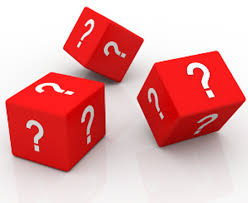 Em hãy nêu biểu hiện của lòng tự hào về những truyền thống dân tộc Việt Nam qua những thông tin trên
Những tấm bia tiến sĩ đầu tiên được dựng ở Văn Miếu - Quốc Tử Giám vào năm Giáp Thìn (1484) đã mở đầu cho việc hình thành một quần thể di sản văn hóa quý báu của dân tộc. 82 tấm bia tiến sĩ được dựng là hình thức tôn vinh, lưu danh các nhà tri thức lớn cho các thế hệ sau chiêm ngưỡng và học tập. Đứng trước vườn bia văn Miếu, chúng ta có thể thấy được ý nghĩa, thông điệp mà người xưa gửi gắm, từ đó truyền cảm hứng cho nỗ lực vươn lên học tập, làm việc, trau dồi đạo đức theo gương các bậc hiền nhân.
02
Hãnh diện, tự hào
Những hành vi, việc làm tốt thể hiện lòng tự hào về truyền thống dân tộc Việt Nam.
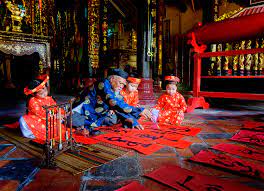 Tìm hiểu về các truyền thống của dân tộc
Những hành vi, việc làm tốt thể hiện lòng tự hào về truyền thống dân tộc Việt Nam.
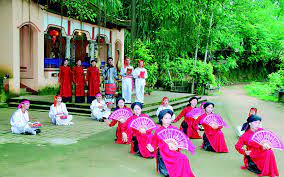 Tích cực tham gia các hoạt động tại địa phương
Những hành vi, việc làm tốt thể hiện lòng tự hào về truyền thống dân tộc Việt Nam.
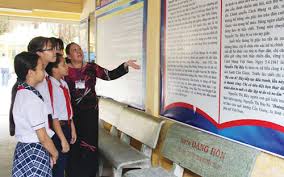 Tìm hiểu về các truyền thống của dân tộc
Những hành vi, việc làm tốt thể hiện lòng tự hào về truyền thống dân tộc Việt Nam.
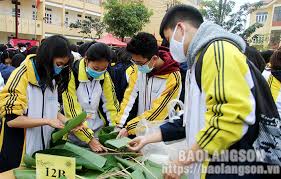 Tìm hiểu về các truyền thống của dân tộc
Những hành vi, việc làm không tốt trong việc giữ gìn và phát huy truyền thống dân tộc Việt Nam.
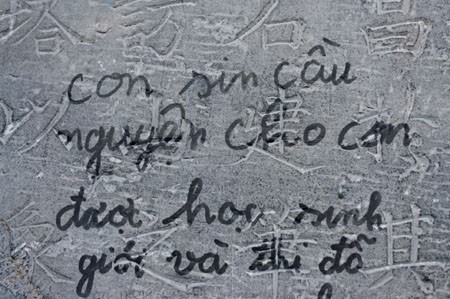 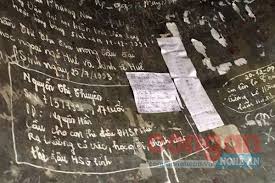 Vẽ bậy lên di tích
Những hành vi, việc làm không tốt trong việc giữ gìn và phát huy truyền thống dân tộc Việt Nam.
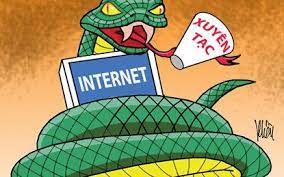 Những hành vi, việc làm không tốt trong việc giữ gìn và phát huy truyền thống dân tộc Việt Nam.
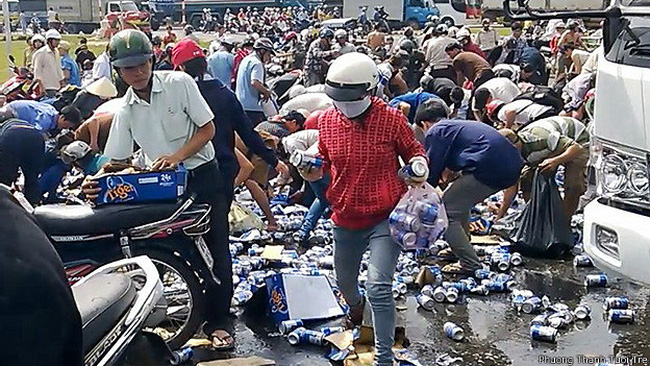 Biểu hiện của lòng tự hào về truyền thống dân tộc Việt Nam
Thái độ
Cảm xúc
Có thái độ biết ơn, trân trọng những giá trị truyền thống mà dân tộc Việt Nam đã xây dựng từ thế hệ này sang thế hệ khác
1
2
Có những lời nói đúng đắn thể hiện sự biết ơn
Những việc làm phù hợp, thiết thực để góp phần giữ gìn và phát huy truyền thống dân tộc
Lời nói
Và việc làm
Những việc học sinh cần làm để thể hiện lòng tự hào về truyền thống của dân tộc Việt Nam.
Tìm hiểu về truyền thống, phong tục, tập quán dân tộc
Tham gia các hoạt động đền ơn đáp nghĩa
Có thái độ tôn trọng, trân quý, giữ gìn và phát huy nghệ thuật truyền thống
Tham gia các sinh hoạt văn hóa dân tộc, dân gian
Biết ơn những người có công với đất nước
Phê phán những hành vi, việc làm gây tổn hại đến truyền thống dân tộ
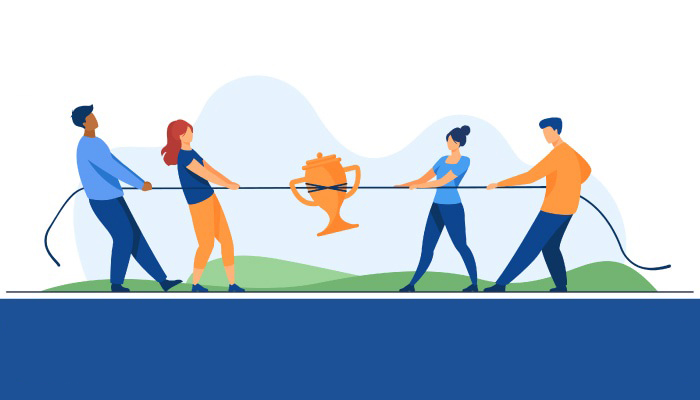 LUYỆN TẬP
Bài tập 1: Em tán thành quan điểm nào dưới đây? Vì sao?
Bài 2: Những thái độ, hành vi nào dưới đây thể hiện lòng tự hào về truyền thống dân tộc Việt Nam?
Bài 3: Em hãy nhận xét và đưa ra lời khuyên cho bạn trong những tình huống dưới đây:
Em khuyên K nên tìm hiểu rõ hơn về truyền thống dân tộc để thấy được giá trị đặc sắc của truyền thống dân tộc đồng thời ta tự hào hơn về dân tộc, đất nước.
Trên một diễn đàn thảo luận về truyền thống dân tộc, bạn K cho rằng truyền thống văn hóa của Việt Nam không có nhiều đặc sắc.
A
B
C
Em khuyên N nên tham gia vì cuộc thi giúp ta vừa học tập thêm về kiến thức vừa giúp cho bản thân tìm hiểu về truyền thống dân tộc từ đó giúp mỗi cá nhân giữ gìn và phát huy truyền thống dân tộc.
Nhà trường tổ chức cuộc thi "Tìm hiểu về truyền thống yêu nước của dân tộc Việt Nam", bạn N không muốn tham gia vì cho rằng học sinh chỉ nên tập trung cho việc học tập.
D
Câu hỏi 4. Hãy kể tên một số truyền thống tốt đẹp của dân tộc Việt Nam và nêu những thái độ, việc làm phù hợp và không phù hợp với truyền thống đó theo bảng gợi ý:
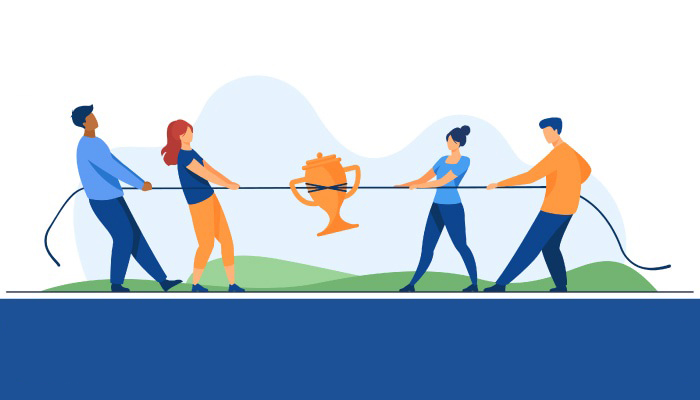 Bài 5: Giải đáp thắc mắc
Từ khi lên làm trưởng phòng tổ chức ở công ty M, ông H đã nghiên cứu chính sách đãi ngộ nhân viên của các doanh nghiệp là đối thủ cạnh tranh với công ty để đề xuất mức lương, thưởng cao hơn hẳn cho những nhân viên có nhiều đóng góp cho công ty M.
VẬN DỤNG
Công ty M cần có mức lương, thưởng cao cho các nhân viên có nhiều đóng góp cho công ty vì các nhân viên này là nhân tố quan trọng tạo nên năng lực cạnh tranh của doanh nghiệp so với đối thủ nên cần có chính sách khích lệ, động viên để giữ chân và thúc đẩy các nhân viên này cống hiến cho doanh nghiệp.
HOẠT ĐỘNG DỰ ÁN
Theo em, vì sao công ty M cần có mức lương, thưởng cho các nhân viên có nhiều đóng góp cho công ty cao hơn so với các doanh nghiệp đối thủ cạnh tranh?
Câu 1: Em hãy cùng các bạn trong nhóm vẽ tranh giới thiệu về một truyền thống tốt đẹp của dân tộc Việt Nam
Câu 2: Em hãy viết bài giới thiệu về thành công của một người Việt Nam đã làm rạng danh truyền thống dân tộc. Từ đó, em rút ra được bài học gì cho bản thân?